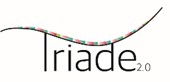 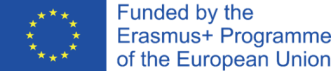 Unidad 8

Ejercicio 2 

Actividad 5
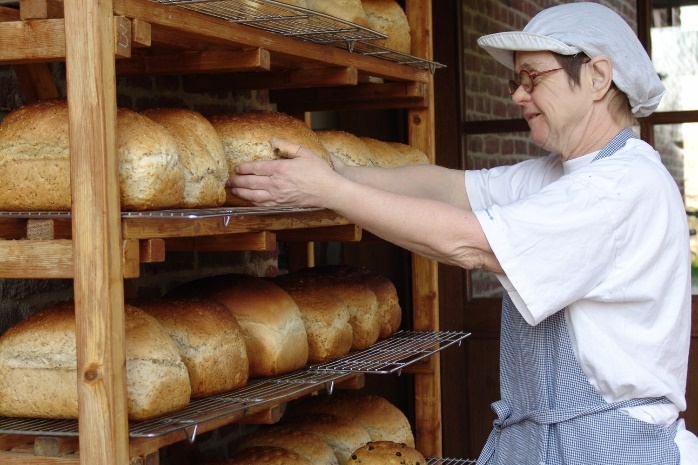 María siempre trabajó en la panadería del centro de día.
La razón por la que trabajaba allí era para sentirse realizada.
Cuando María tenía 60 años dijo: 
«Ahora dejo de trabajar, como hizo mi hermano cuando tenía 60 años.»
Con la ayuda de su hermano y su asistente social, María pudo probar algunas actividades comunitarias.  
 
Pocos meses después, María estaba trabajando en el café de una casa de ancianos, donde estaba ayudando detrás de la barra algunas horas a la semana como voluntaria.
Pero muy pronto María se aburrió. Quería hacer cosas fuera de la casa compartida. 
 
Uno de sus sueños era trabajar en un café.
Después de jubilarse, María hizo algunas tareas en la casa compartida donde vivía. Planchaba y siempre ponía la mesa.
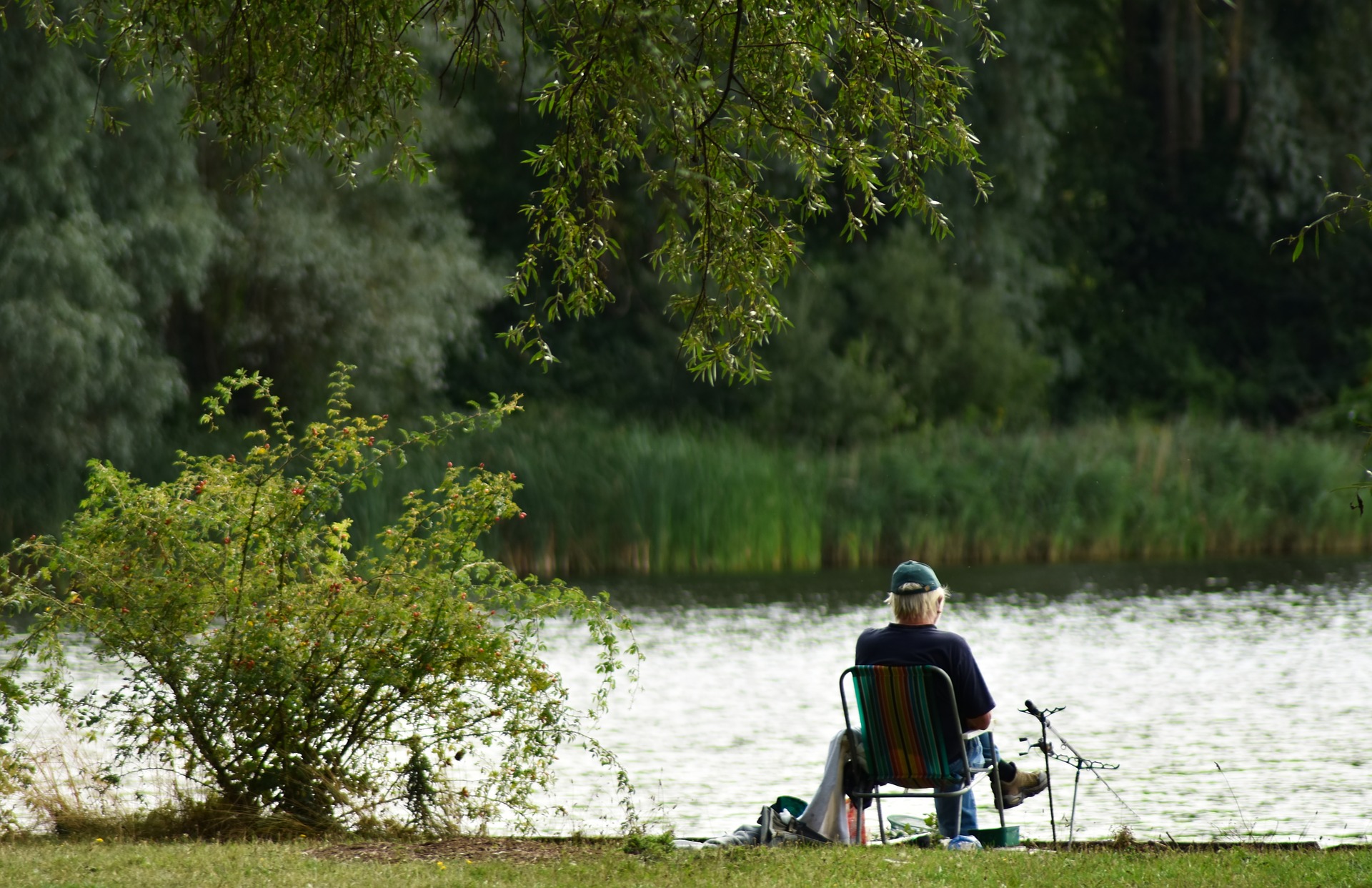 Felipe trabajó como pintor durante más de 20 años. 
Trabajó principalmente para poder pagar las facturas y el alquiler.
Cuando Felipe tenía 60 años decidió retirarse por completo de su trabajo remunerado. 
 
No le interesaba buscar trabajo voluntario. En cambio, regresa a la escuela, donde aprende a usar Internet.
Cuando Felipe tenía 45 años, se puso muy enfermo y tuvo que reducir su jornada laboral. 
En lugar de 5 días, trabajaría solo 3 días a la semana.
Felipe está contento con su nueva libertad, aunque no siempre fue fácil, ya que ahora tenía menos dinero de su fondo de jubilación.  Aprendió a administrar el dinero y vive una vida feliz, pero sobria.
Durante los días de baja laboral, Felipe se relajó en casa y se dedicó a la pesca, uno de sus principales pasatiempos desde que era niño. Más tarde, incluso se unió a un club de pesca.
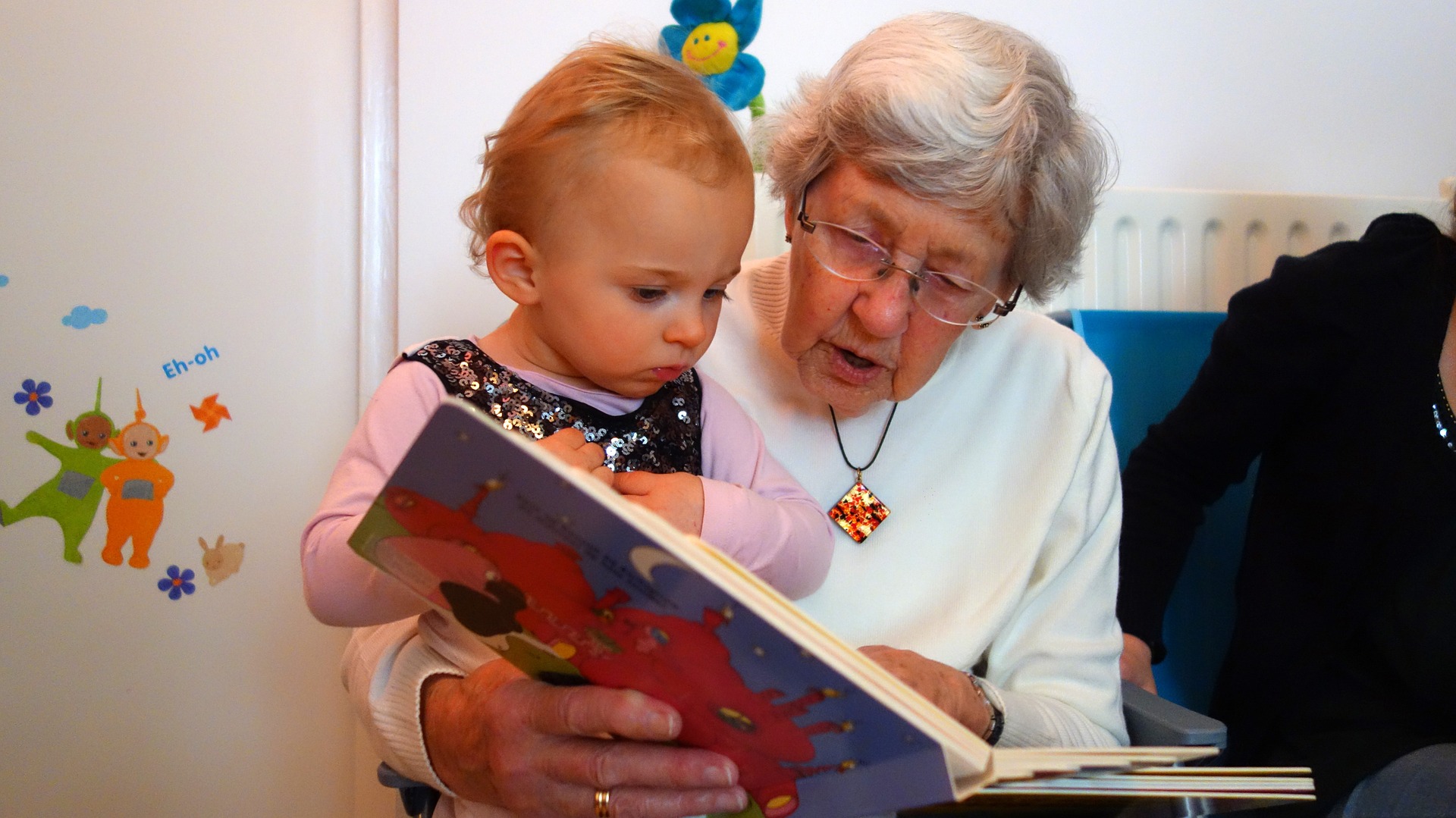 Ana trabajó 12 años para una empresa de limpieza dirigida por personas con problemas de aprendizaje.
 
Trabajó allí para poder conocer a otras personas.
Ana es ahora voluntaria en dos guarderías donde una vez a la semana, lee cuentos a los niños.
Cuando Ana cumplió 55 años, comenzó a tener dificultades para realizar sus tareas en el trabajo.
El hermano de Ana cuenta que a Ana siempre le gustó jugar con niños pequeños. 
 
El amigo de Ana comenta que a Ana también le gusta leer.
 
La asistente social de Ana dice que buscará una actividad que involucre a niños.
Ana quiere hacer algo completamente nuevo, pero no se sabe qué. 

 Ana, su hermano, su mejor amigo y su asistente social conversan sobre todo lo que le gusta hacer a Ana.
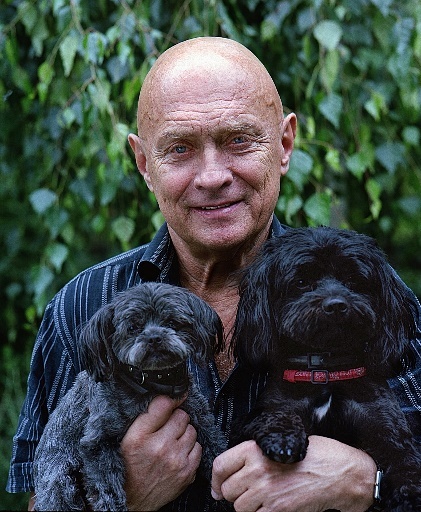 Cristóbal finalmente decide mudarse a una casa de grupo. Durante la semana hace las compras para la casa de grupo y ayuda a cocinar.

El domingo por la mañana es voluntario en el comedor del club de fútbol local.
 
Una vez a la semana, cuando le apetece, Cristóbal también hace trabajo voluntario en el refugio de animales donde pasea a los perros.
Durante más de 40 años, Cristóbal trabajó en un lugar de trabajo donde tenía que preparar cajas. 
 
No tenía otra opción donde trabajar. «Algo tienes que hacer», dijeron sus padres.
Cristóbal tiene ahora 65 años y pudo jubilarse. 
Esto le hace muy feliz, pero últimamente empieza a sentirse solo en casa.
Cristóbal habló con su asistente social sobre sus sentimientos de soledad.
 
Su asistente social organizó una reunión con Cristóbal, su ex-empleador y sus compañeros de trabajo, para hablar acerca de las posibles cosas Cristóbal podía hacer.
Razón para trabajar: encuentra la correspondiente
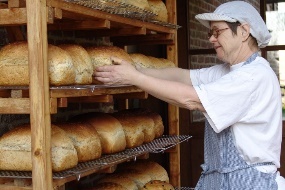 María


Felipe


Ana


Cristóbal
Por satisfacción laboral
 	Por el dinero
 	Para comprar comida
 	Para sentirse realizado
 	Para conocer gente
 	Para pagar las facturas y el alquiler
 	Para pasar el tiempo y no aburrirse
  	No tiene elección
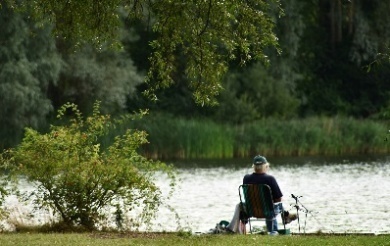 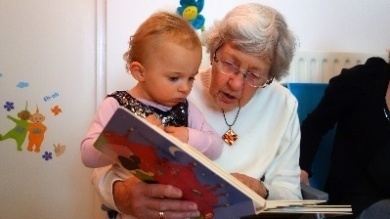 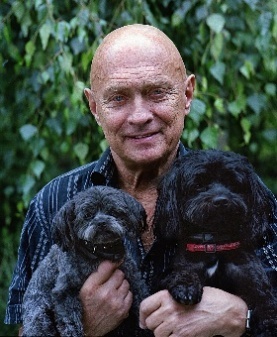 Respuesta correcta
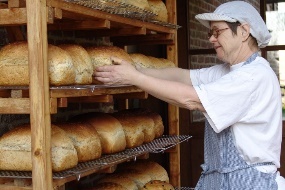 Para sentirse realizado


Para pagar las facturas y el alquiler


Para conocer gente


No tiene elección
María


Felipe


Ana


Cristóbal
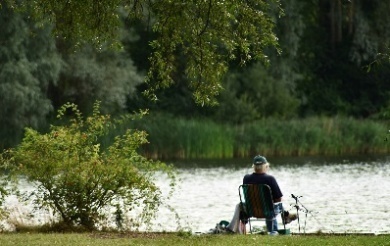 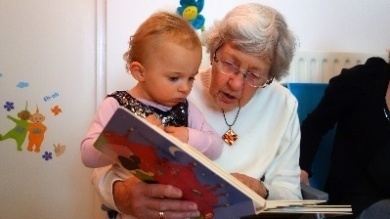 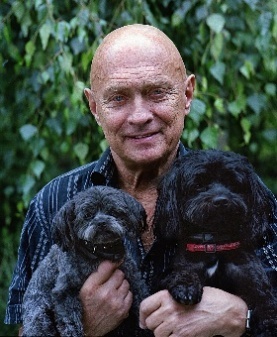 ¿Qué edad tenía Felipe cuando se jubiló? Selecciona la edad correcta.
60 años de edad
¿Por qué María quería jubilarse? Selecciona la respuesta correcta
Ella quería, como su hermano, jubilarse a los 60 años.
¿Qué hizo Felipe cuando se jubiló?
¿Qué está haciendo Ana ahora que se ha jubilado?
Es voluntaria en un jardín de infancia donde lee cuentos a los niños
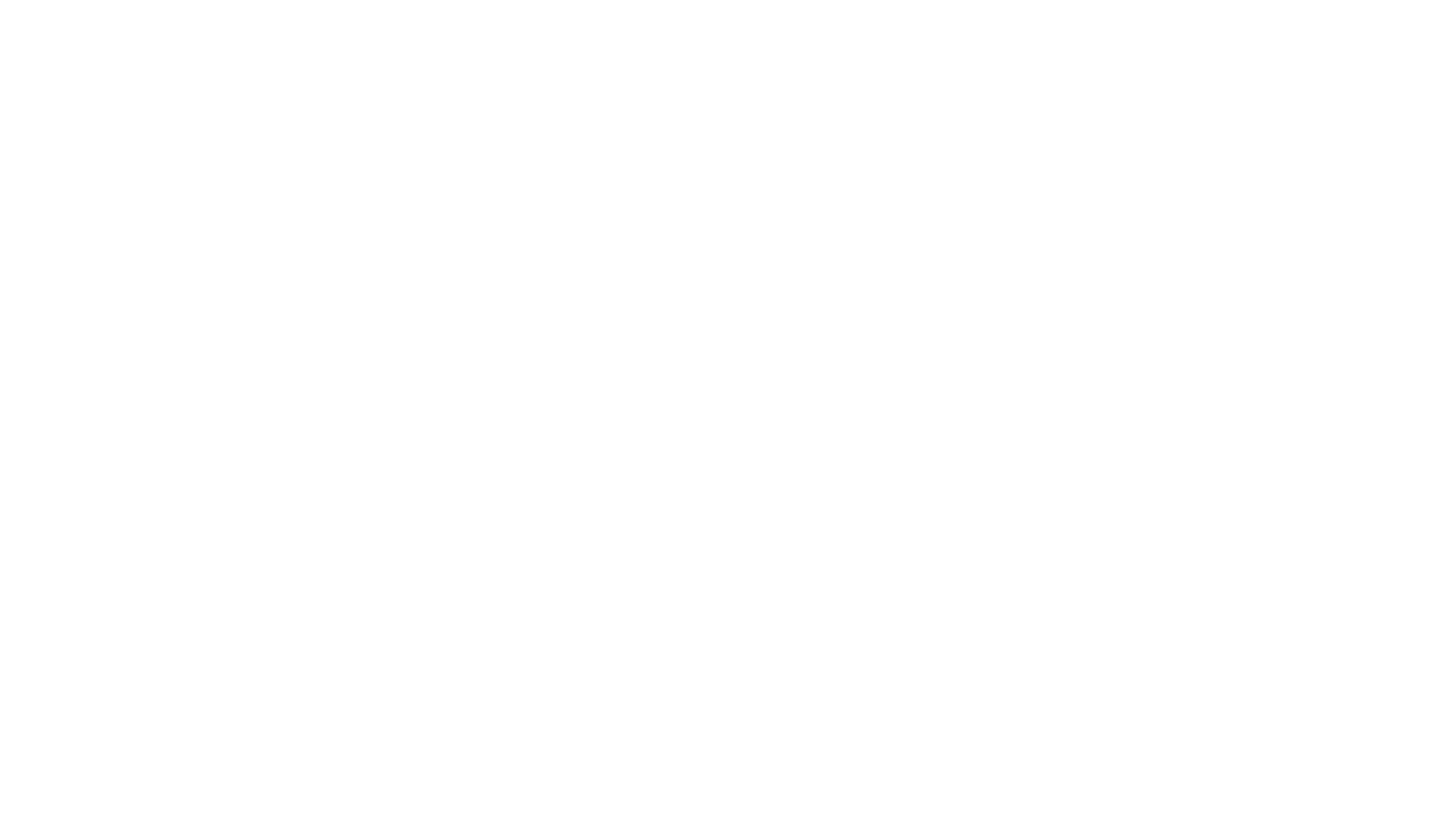 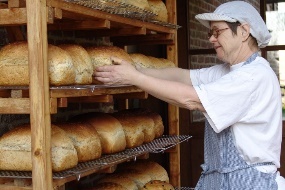 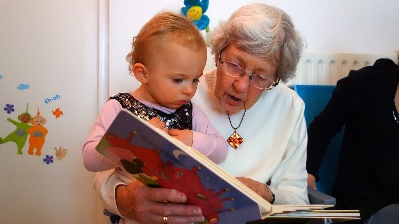 ¿Quién es voluntario en un comedor de fútbol?
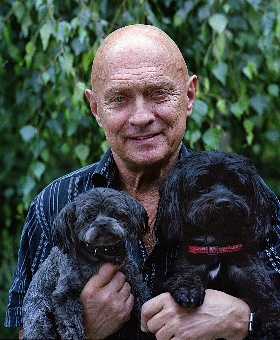 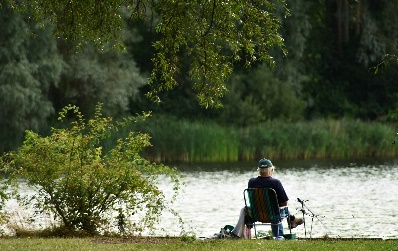